T.C.
ÇANAKKALE ONSEKİZ MART ÜNİVERSİTESİ
AĞIZ VE DİŞ SAĞLIĞI UYGULAMA VE ARAŞTIRMA MERKEZİ
Ağız ve Diş Sağlığı Uygulama ve Araştırma Merkezi, Diş Hekimliği Fakültesinin eğitim, uygulama ve araştırma faaliyetlerinin gerçekleştirilmesi amacıyla kurulmuş bir merkez ve sağlık kurumudur.
Merkezimizde 8 adet anabilim dalı kliniği bulunmaktadır. Bunlar:
Ağız, Diş ve Çene Radyolojisi
Ağız, Diş ve Çene Cerrahisi
Endodonti
Ortodonti
Çocuk Diş Hekimliği
Periodontoloji
Protetik Diş Tedavisi
Restoratif Diş Tedavisi
Ağız, Diş ve Çene Radyolojisi Anabilim Dalı Kliniği:

Merkezimize tedavi amacıyla ilk defa başvuran hastalarımızın ilk muayeneleri bu kliniğimizde yapılacak ve ilgili kliniklere yönlendirmeleri gerçekleştirilecektir. Ayrıca merkezimizde yapılacak tüm radyolojik görüntüleme ve raporlama işlemleri de bu birim tarafından gerçekleştirilecektir. Klinik bünyesinde ileri görüntüleme amacıyla kullanılan konik ışınlı bilgisayarlı tomografi ve ultrasonografi görüntüleme ve raporlama hizmeti de verilmektedir.
Ağız, Diş ve Çene Cerrahisi Anabilim Dalı Kliniği:

Bu kliniğimizde diş çekimi, implant uygulamaları, çene kırıkları, temporomandibuler eklem cerrahisi, çene düzeltilmesi, ağız ve çene bölgesi tümörleri gibi ağız ve çene bölgesinin tüm cerrahi müdahaleleri yapılmaktadır. Lokal anestezi altında yapılacak girişimler için merkezimizde 2 adet 25’ er m2’ lik Cerrahi Lokal Müdahale Odası bulunmaktadır. Genel anestezi gerektiren işlemler Tıp Fakültesi Hastanesinde yapılacaktır.
Endodonti Anabilim Dalı Kliniği:

Bu kliniğimizde dişlerin kök-kanal tedavileri, kök ucu lezyonlarının tedavisi işlemleri gerçekleştirilmektedir.
Ortodonti Anabilim Dalı Kliniği:

Çeneler ve dişler ile ilgili düzensizliklerin, dişlerin kapanış bozukluklarının düzeltilmesi, dudak damak yarıklı bebeklerin beslenme plaklarının yapılması gibi işlemler bu kliniğimizde yapılmaktadır.
Çocuk Diş Hekimliği (Pedodonti) Anabilim Dalı Kliniği: 

Bu kliniğimizde çocuk hastaların ve zihinsel engelli hastalarımızın tedavileri yapılmaktadır. Kooperasyon sorunu olan hastalarımızın genel anestezi altında yapılacak işlemler Tıp Fakültesi Hastanesinde yapılacaktır
Periodontoloji Anabilim Dalı Kliniği:

Bu kliniğimizde dişleri çevreleyen dokuların ve dişetlerinin tedavisi ve cerrahi girişimleri, implant uygulamaları yapılmaktadır. Bu kliniğimizde lokal cerrahi müdahaleler için 2 adet 25’er m2’ lik Lokal Müdahale Odası bulunmaktadır
Protetik Diş Tedavisi Anabilim Dalı Kliniği:

Bu kliniğimizde diş eksikliği bulunan   hastalarımızın her türlü protetik restorasyonları yapılmaktadır. Ayrıca bu kliniğimizde ayrı bir bölümde dijital ölçü ve protez yapımı uygulamalarının da yapılabileceği bir adet Cad/Cam kliniği bulunmaktadır.
Restoratif Diş Tedavisi Anabilim Dalı Kliniği: 

Bu kliniğimizde çürük dişlerin dolguları, estetik diş hekimliği uygulamaları ve diş beyazlatma gibi işlemler yapılmaktadır.
Merkezimizde ayrıca giriş katta bulunan 32 m2’ lik bir adet Engelsiz klinik bulunmaktadır. Lokal Müdahale Odalarının bulunduğu alanda tam donanımlı bir adet hasta müşahede odası bulunmaktadır.
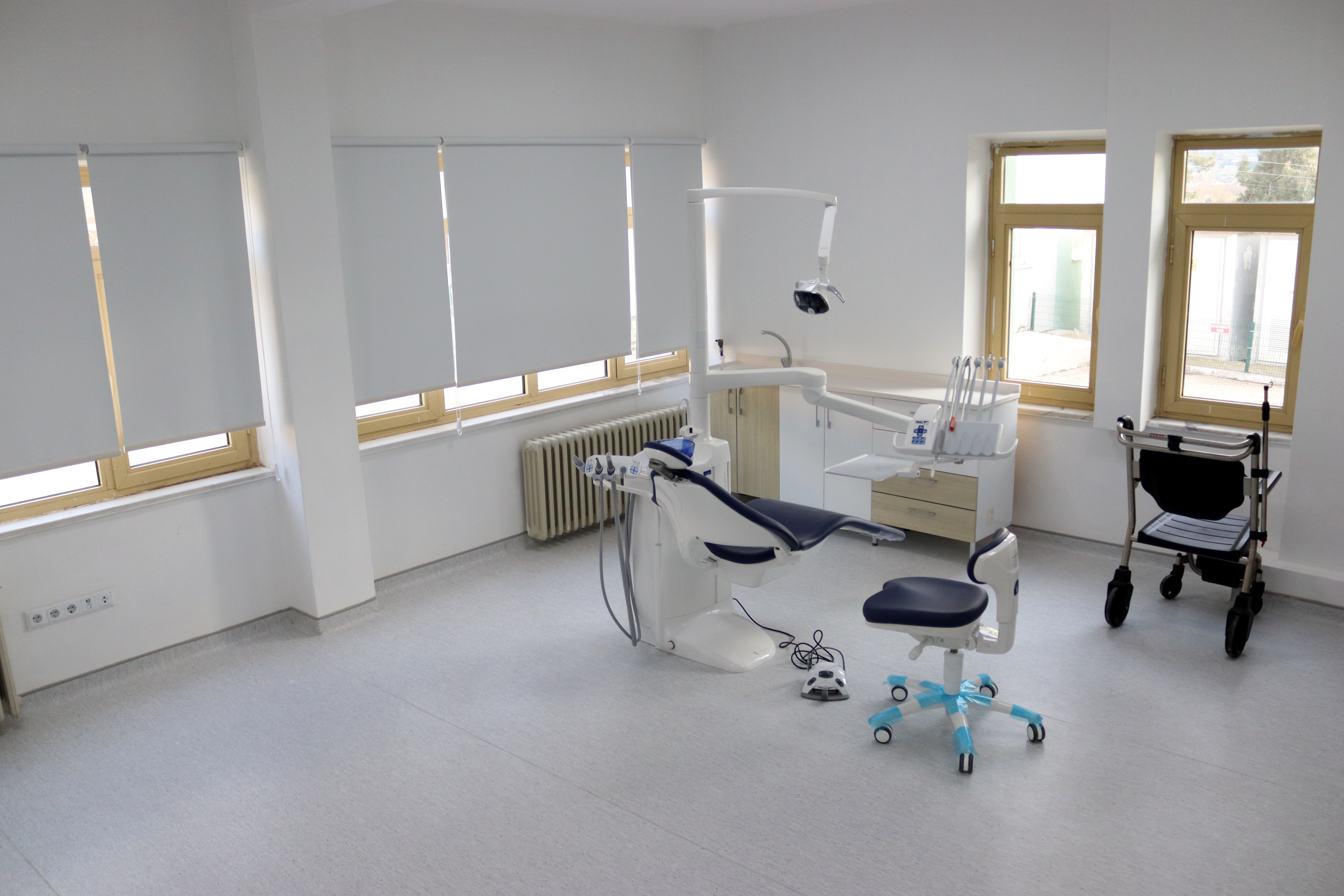 Merkezimizin kuruluş amaçları:
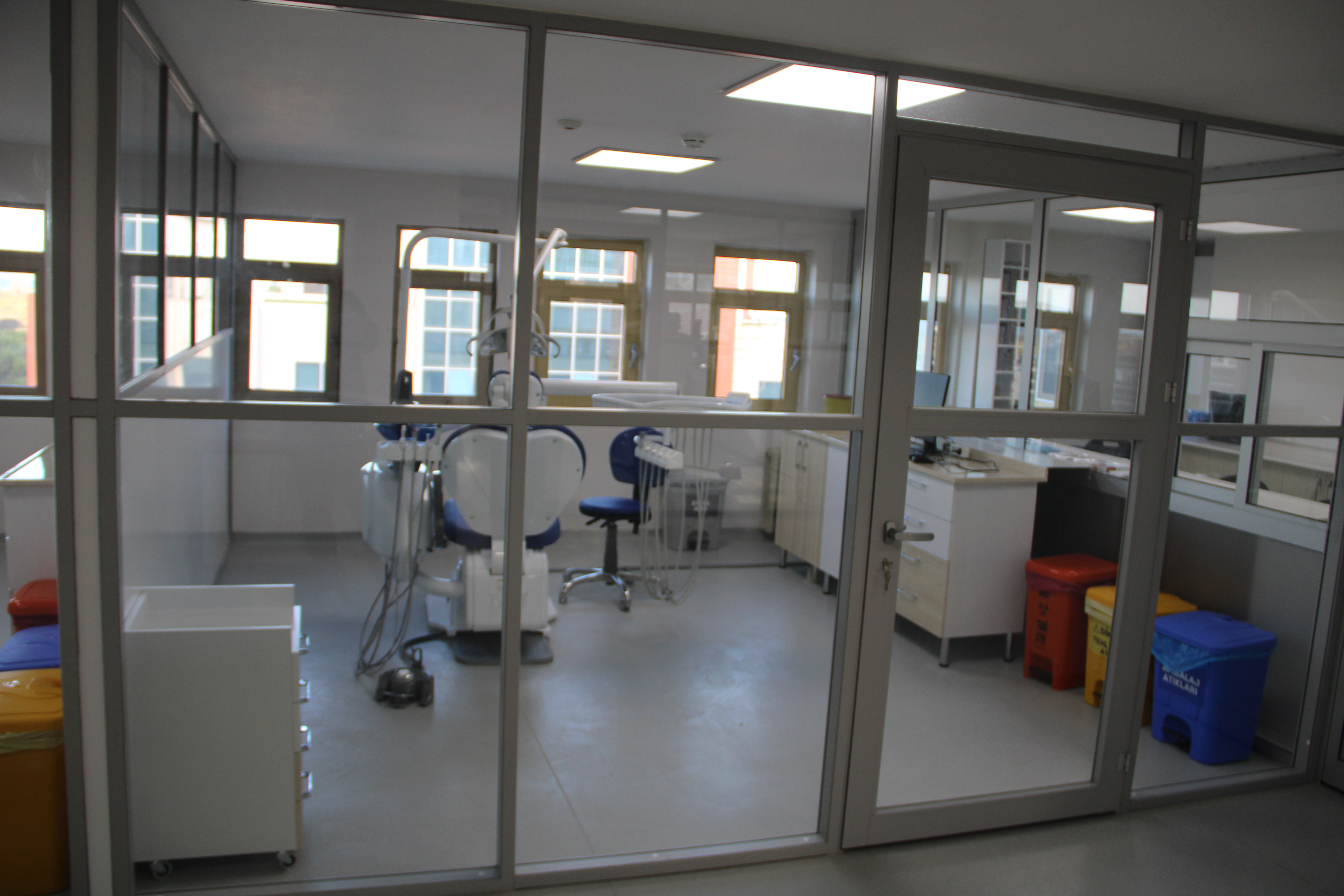 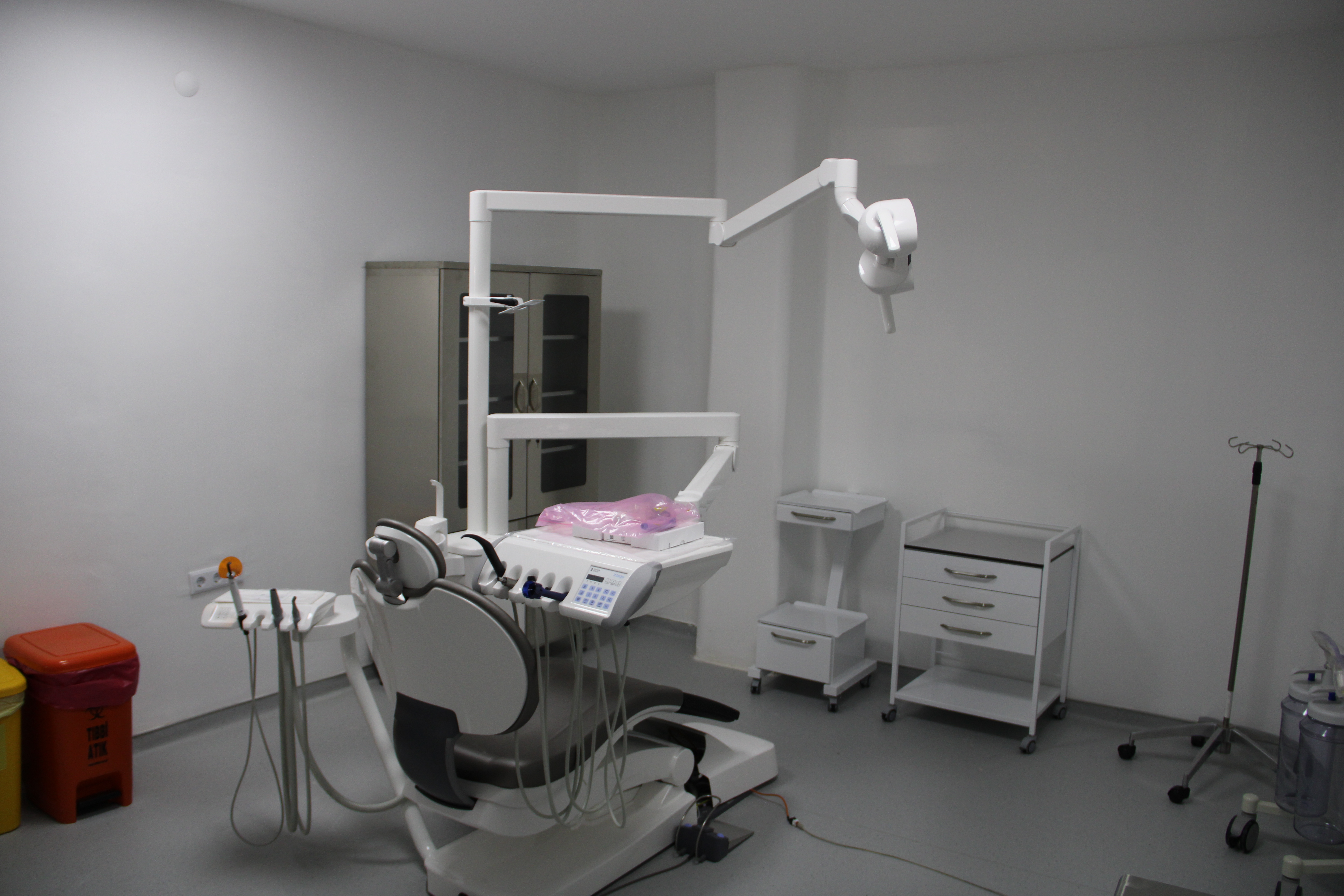 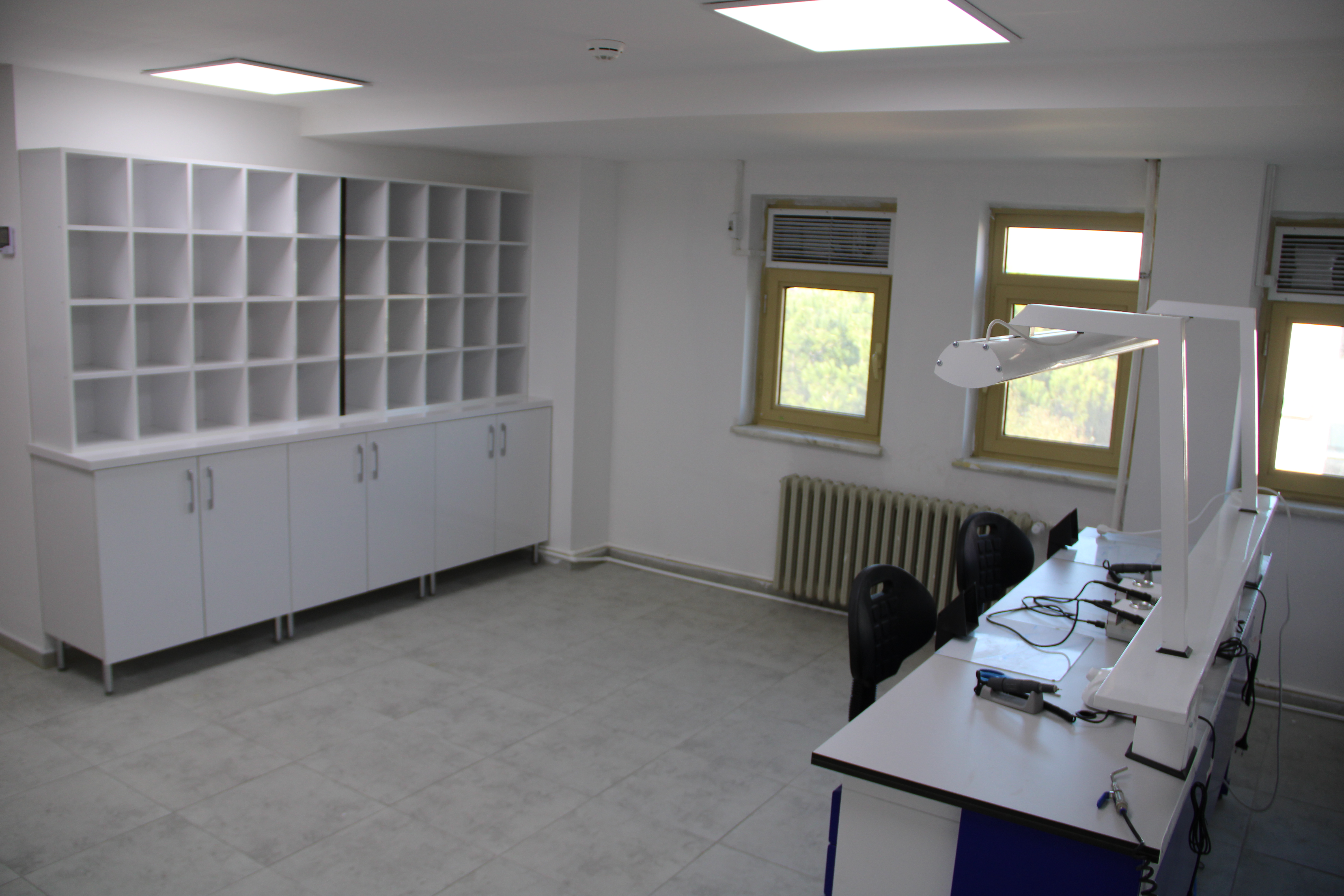 Diş Hekimliği Fakültesinde eğitim alan lisans öğrencilerinin 4. ve 5. sınıfta klinik uygulama eğitimi almaları
Merkezimizin kuruluş amaçları:
Diş Hekimliğinin 8 uzmanlık dalında uzmanlık öğrencisi eğitimlerinin verilmesi
Diş Hekimliğinin 8 uzmanlık dalında ağız ve diş sağlığı hizmetlerinin verilmesi
Diş hekimliği öğretim üyelerinin bilimsel araştırmalarına mekan ve donanım açısından destek olmak
Merkezimizde 2023 yılında verilen eğitimler